GDCh – German Chemical Society
Opportunities and Challenges for Young People and Enterprises amid the Trend of Reform and Innovation
Parallel Session 3
"Growth of Young Scientists and SMEs"
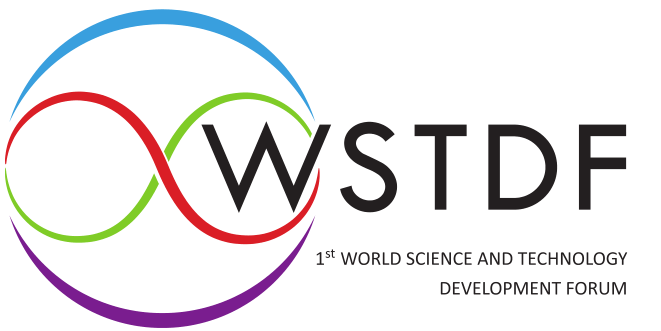 October 16, 2019, Beijing/China
Dr. Hans-Georg Weinig ● Director Education, Career and Science
1
GDCh – Facts & Figures
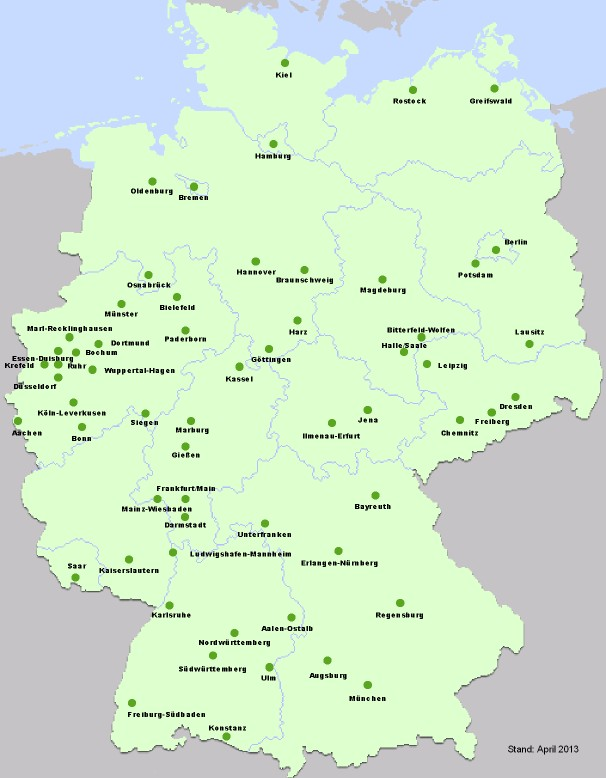 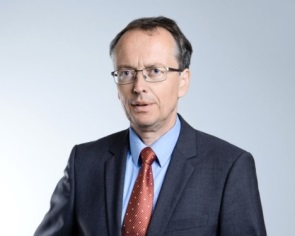 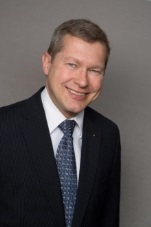 Dr. Matthias Urmann 
GDCh President 2018/19
Prof. Dr. Wolfram Koch 
Executive Director
ca. 31.000 Members
27 Divisions
60 GDCh Local Sections 

Young Chemists Forum 
54 Local Sections

11 Foundations
> 20 GDCh Awards 
> 1.000 Grants/Year
Journals
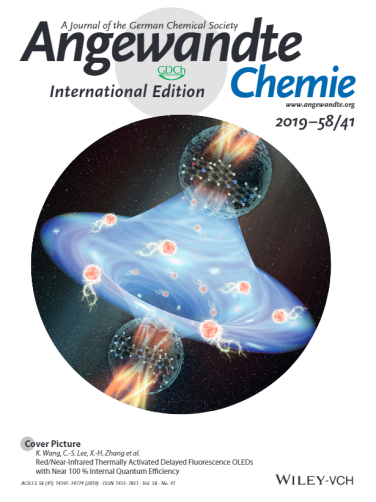 GDCh
Head Office
Frankfurt am Main
2
www.gdch.de
GDCh – Career Service/Statistics
PhDs in Germany:  ●Germans   ●Foreigners
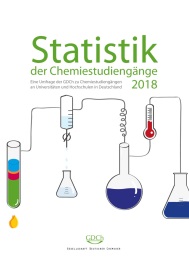 Source: VCI/Federal Office of Statistics
>50% Chemists are not working in the large Chemical Industry!
3
www.gdch.de/statistik
Career Opportunities
► Establish and strengthen your network continousely

► Join your chemical society/learned society as member

► Be open minded & talk to people

► Demand ethical behaviour from yourself & your employer 

► Collaborate nationally & internationally

► Watch out the SME scene → thousands of potential employers out there

► Watch out the Start-up scene → agile inventors of the new „Working World 4.0“
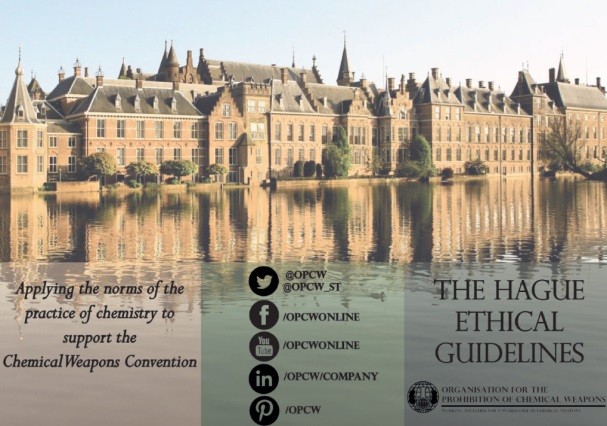 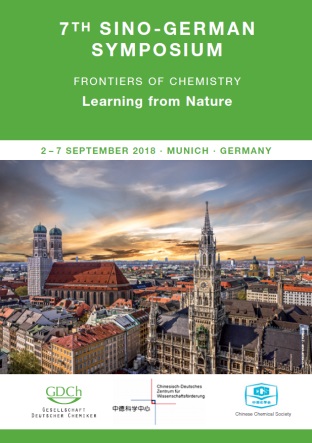 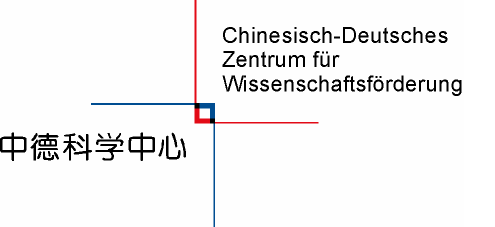 4
Thank you & Congratulations
Contact


Dr. Hans-Georg Weinig
Director Education, Career and Science
German Chemical Society (GDCh)
Varrentrappstr. 40-42
60486 Frankfurt am Main, Germany

Tel.: +49 69 7917-482
Fax: +49 69 7917-1482
E-Mail: h.weinig@gdch.de 
www.gdch.de
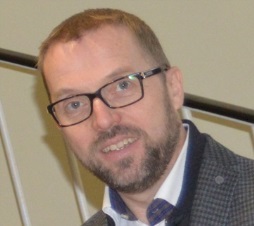 Celebrations of the 70th anniversary of the founding of the People's Republic of China庆祝中华人民共和国成立70周年活动
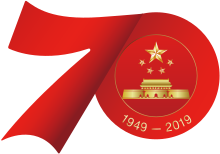 5
Source: https://en.wikipedia.org/wiki/70th_anniversary_of_the_People%27s_Republic_of_China